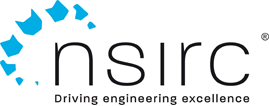 Dielectric Characterisation of Fibre-Reinforced Composite Materials with the use of μCT
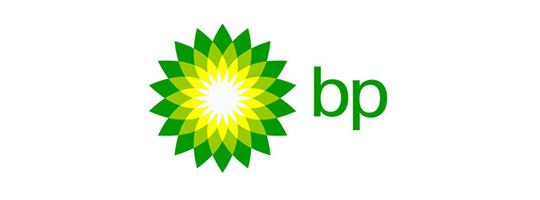 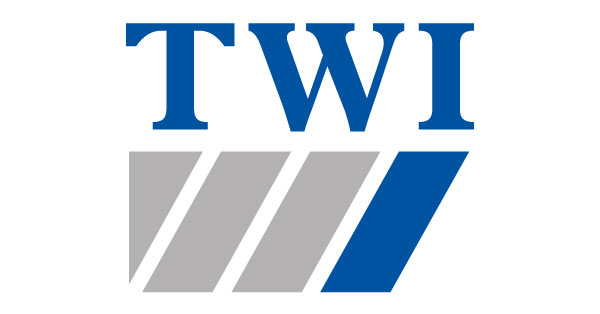 Dimitrios Fakis	
Dr. Mihalis Kazilas
College of Engineering, Design and Physical Sciences
Department of Mechanical and Aerospace Engineering
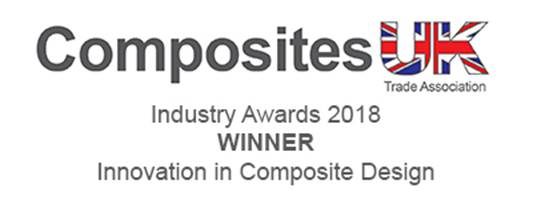 [Speaker Notes: Thank you for the invitation to talk to you about an innovative assessment approach we have been using at Brunel, for which we received a Collaborative Award for Teaching Excellence, sponsored by the HEA (UK). 
Whilst Amanda Harvey and myself collected the award last January, this was on behalf of all the Biosciences staff, some of which you see here. 
IPA is used in about half of the subject areas at Brunel, but Biosciences remains the flagship.

What is it?
Why we developed it?
What are the outcomes?
How did we do it?]
Contents
Surface Wave Propagation

Motivation-Applications

Problem Formulation

Dielectric Characterisation

Future Work
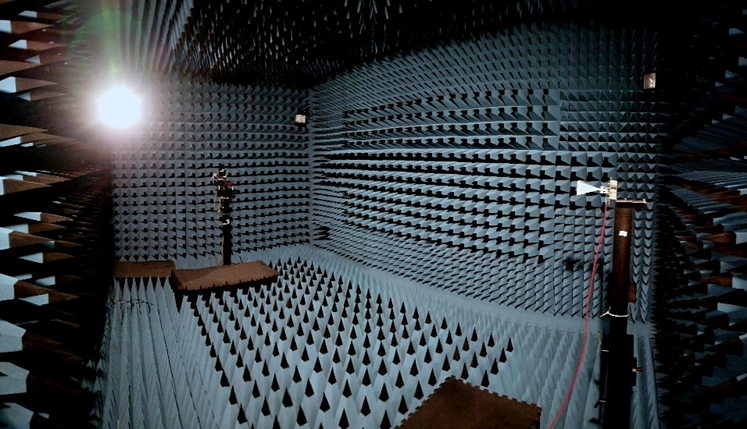 2
[Speaker Notes: David Boud (Australia)
Standard based assessment – where students meet or don’t meet the requirements; clear transparency of how LOs are met;
Sustainable assessment - meets needs of the present w/o compromising students ability to meet their own future learning need – fosters long-term learning]
Introduction
Electromagnetic waves propagating along the interface (boundary) of two dissimilar materials


Properties:
Evanescent
Inhomogeneous

Different terms have been used historically:
Zenneck Waves
Sommerfeld-Goubeau Waves
“Creeping” Waves and “Spoof plasmons” (?)
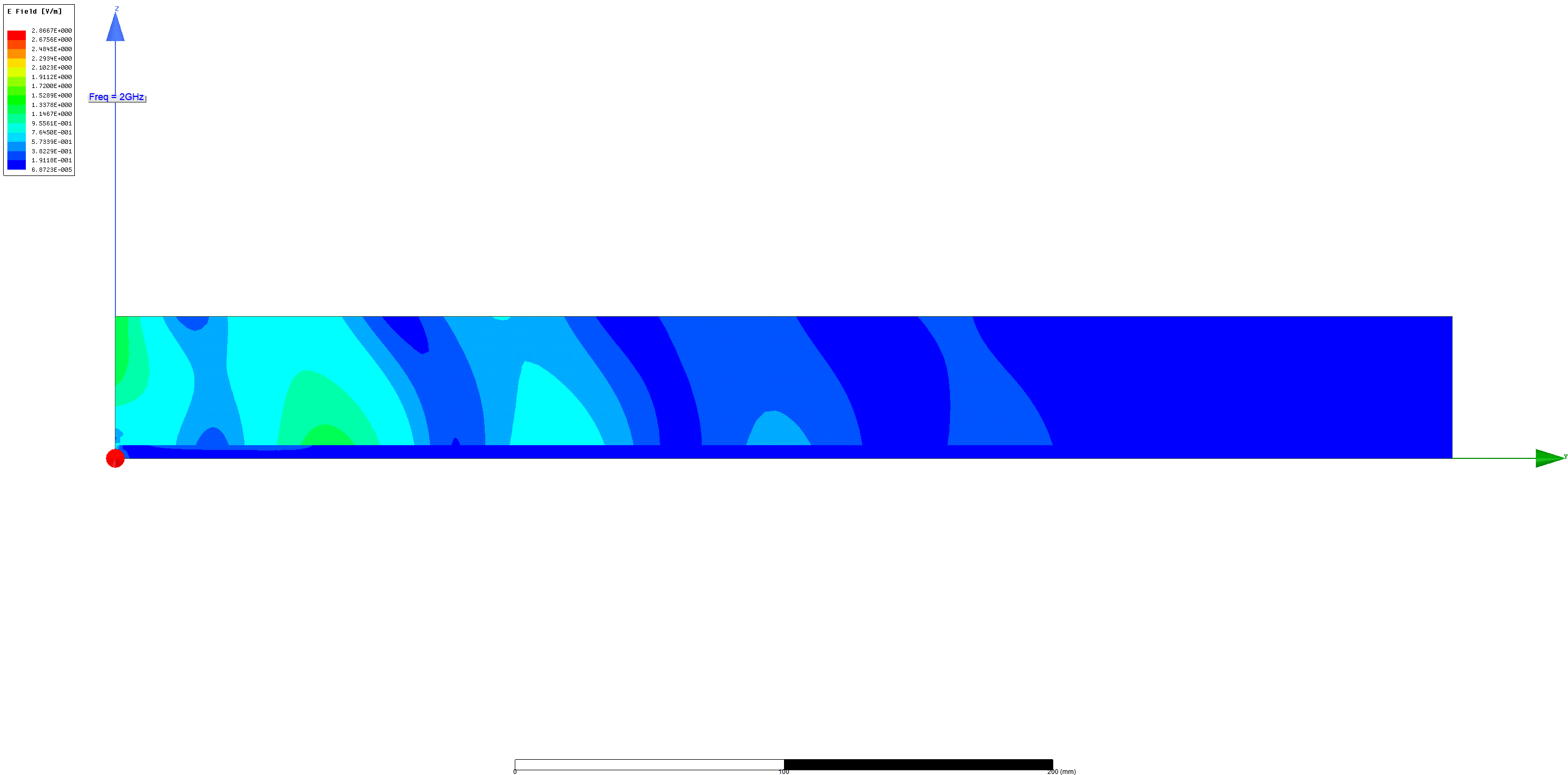 3
[Speaker Notes: David Boud (Australia)
Standard based assessment – where students meet or don’t meet the requirements; clear transparency of how LOs are met;
Sustainable assessment - meets needs of the present w/o compromising students ability to meet their own future learning need – fosters long-term learning]
Motivation
Advantages :

Extended Range
Following the Surface Geometry 
Covertness

Applications:

Communications
Non-destructive Testing/Monitoring
Radars (aerospace/automotive)
Radiation Absorbing Coatings
Range limitations due to:

Absorption Losses at the substrate
Leakage Losses in air
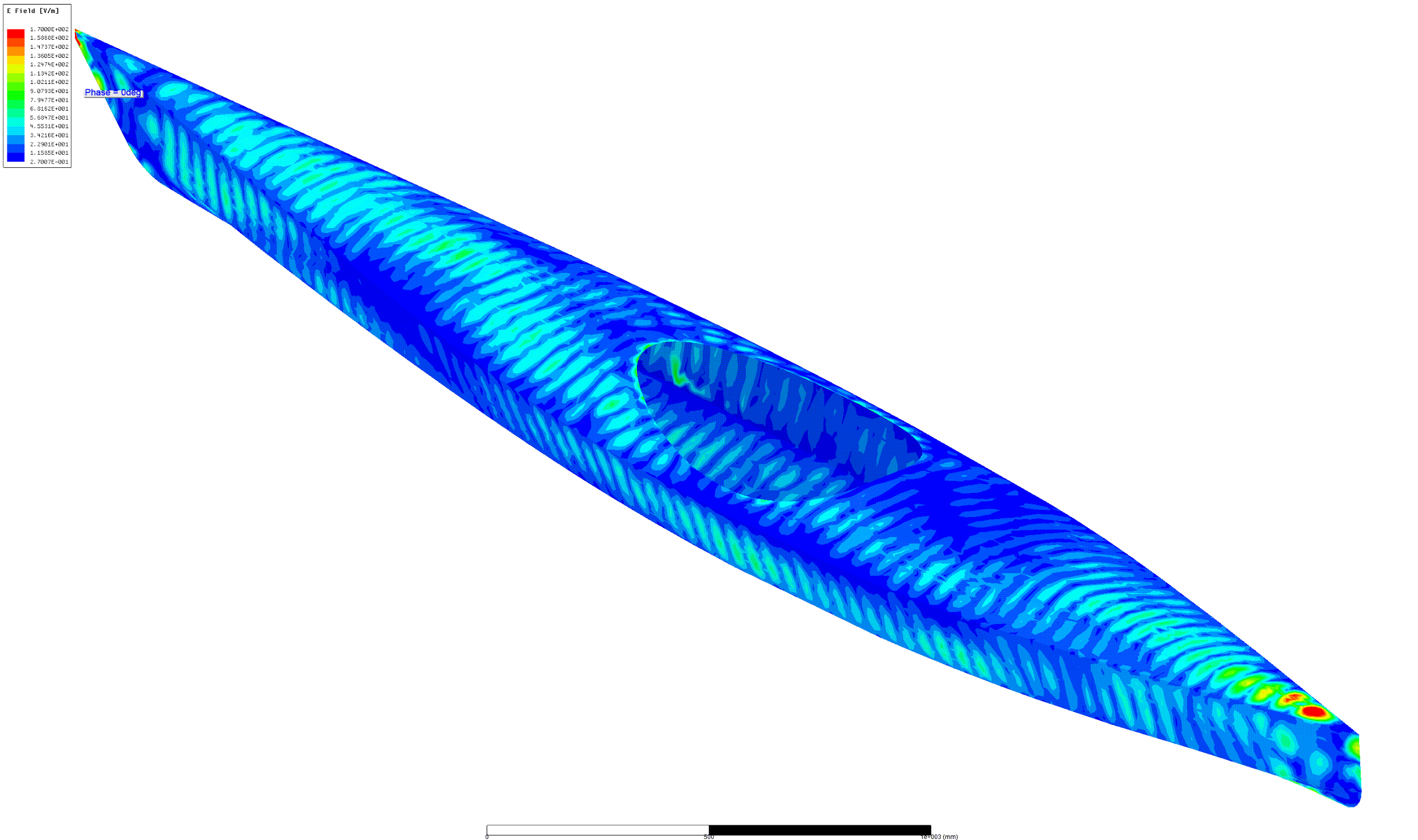 4
[Speaker Notes: David Boud (Australia)
Standard based assessment – where students meet or don’t meet the requirements; clear transparency of how LOs are met;
Sustainable assessment - meets needs of the present w/o compromising students ability to meet their own future learning need – fosters long-term learning]
Electromagnetic Surface Waves
TM0 modes propagating along the interface between a dielectric material and air.
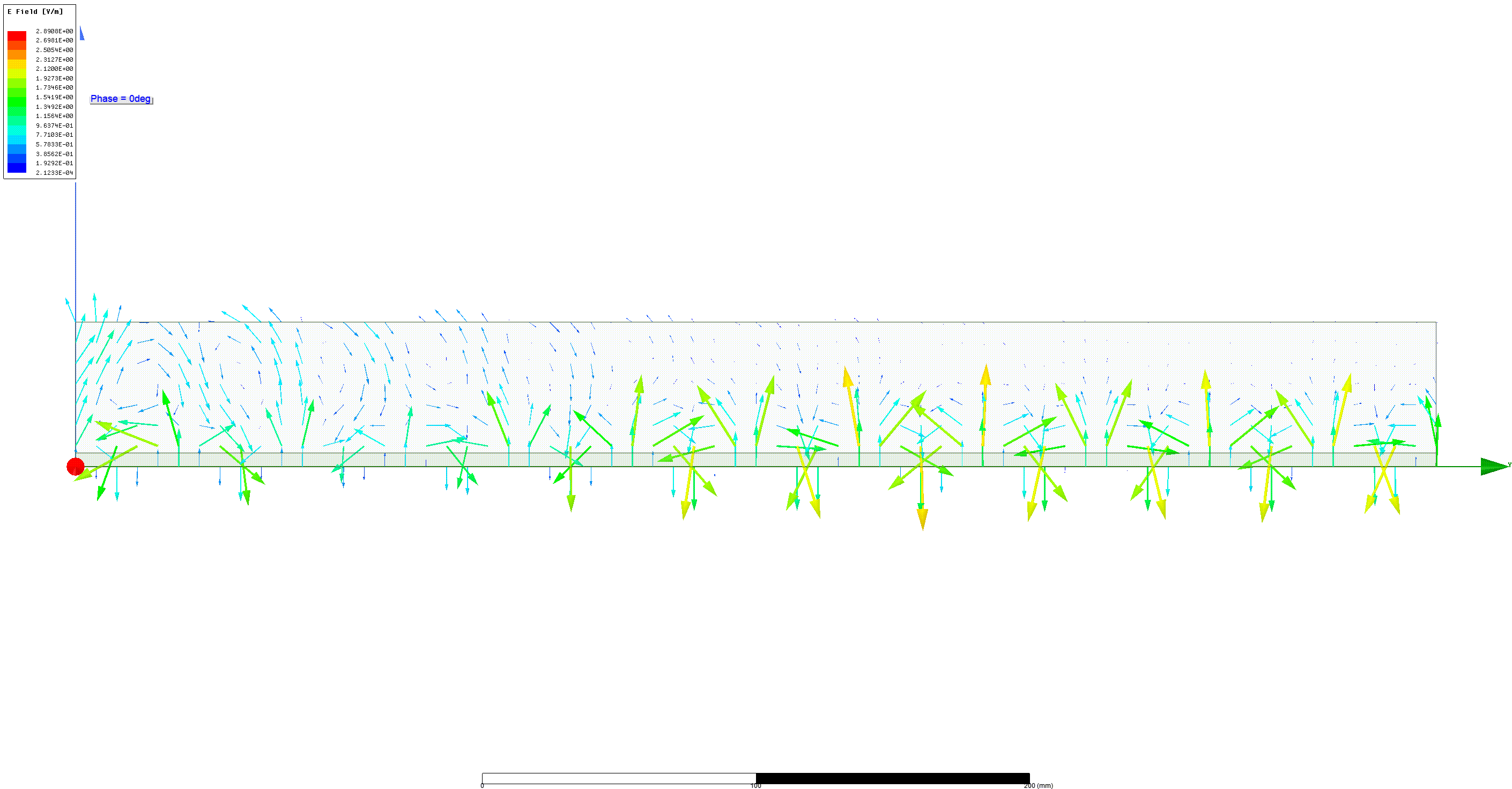 Such surface modes can propagate on imperfect, dielectric-clad, or corrugated conductors and on lossy dielectrics.

Suitability determined by “Complex Surface Impedance”
5
[Speaker Notes: David Boud (Australia)
Standard based assessment – where students meet or don’t meet the requirements; clear transparency of how LOs are met;
Sustainable assessment - meets needs of the present w/o compromising students ability to meet their own future learning need – fosters long-term learning]
Electromagnetic Surface Wave Excitation on
a Composite Substrate
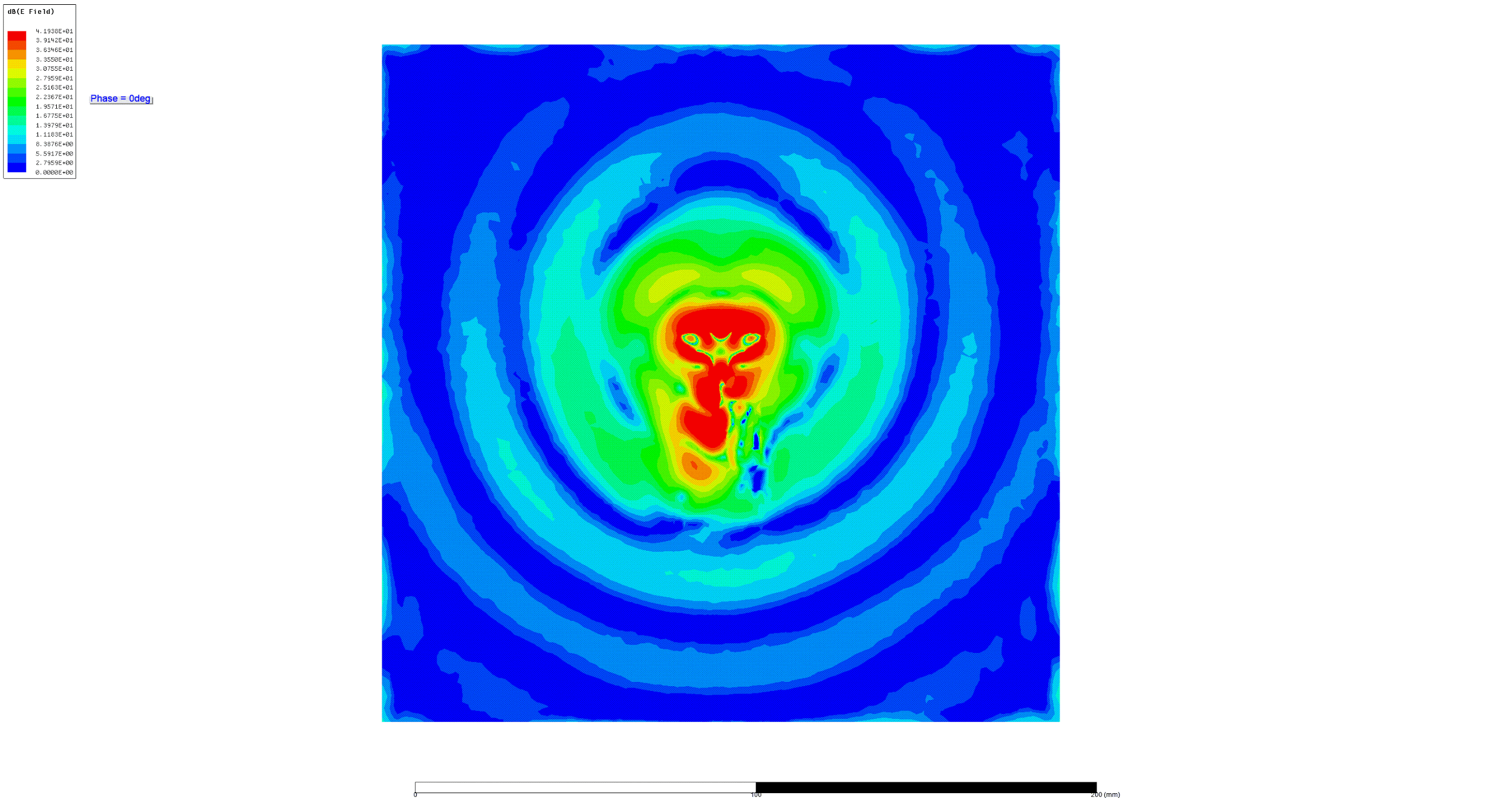 Surface Wave Antennas-Launchers:
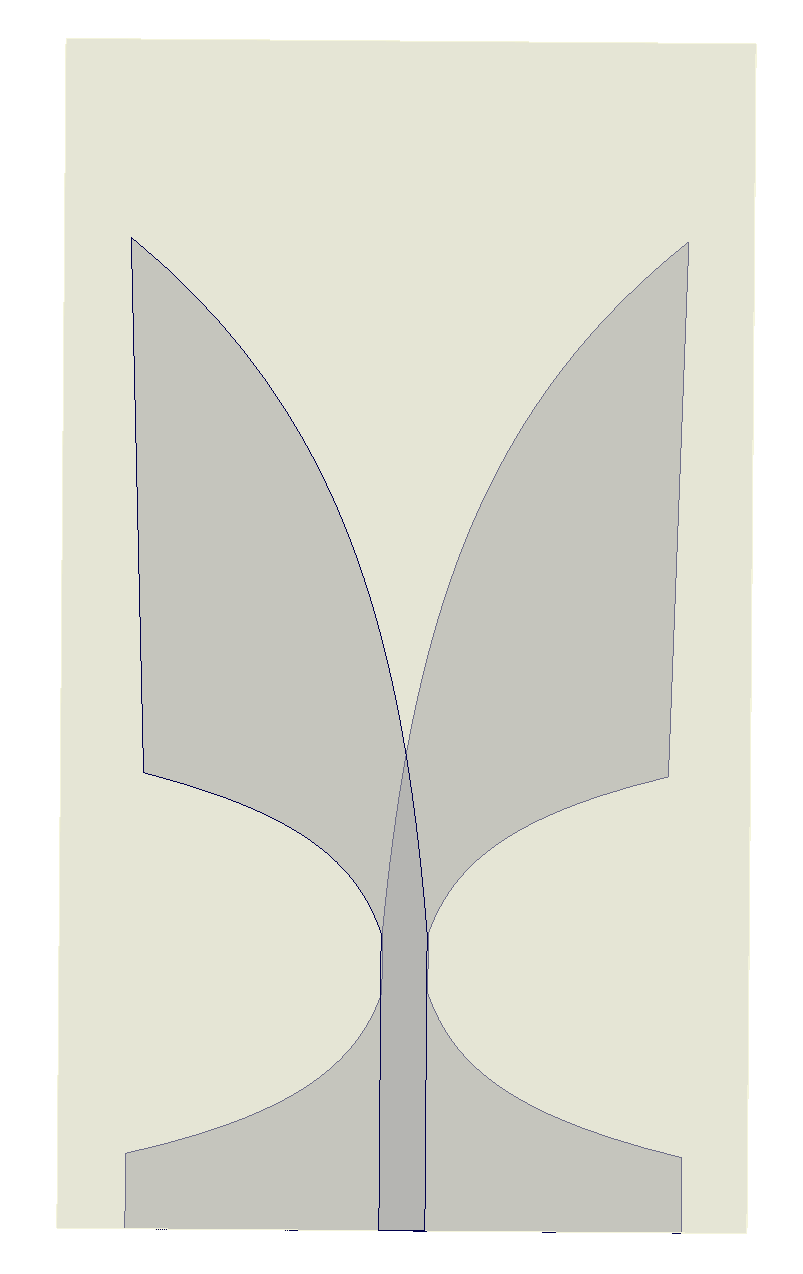 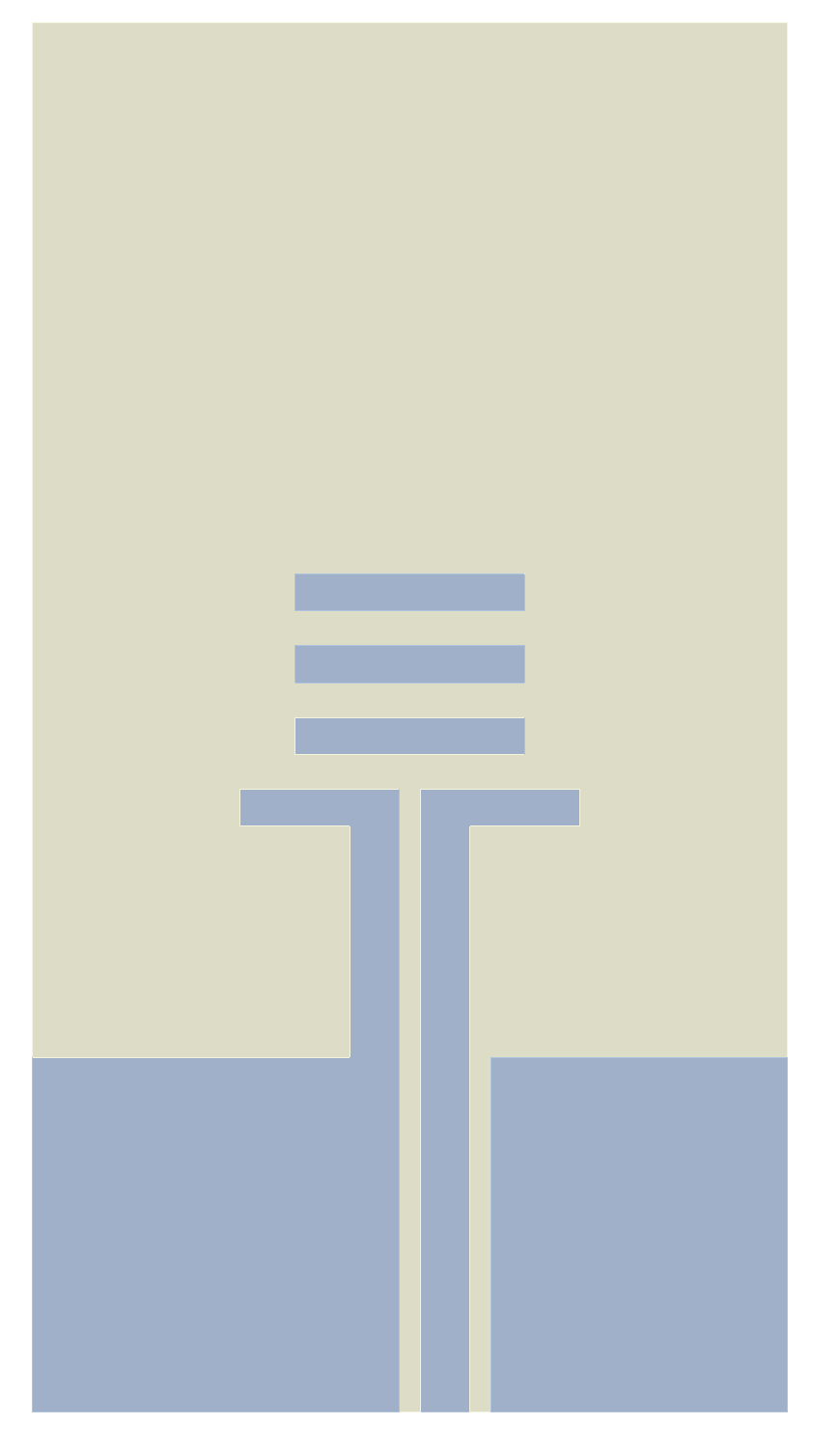 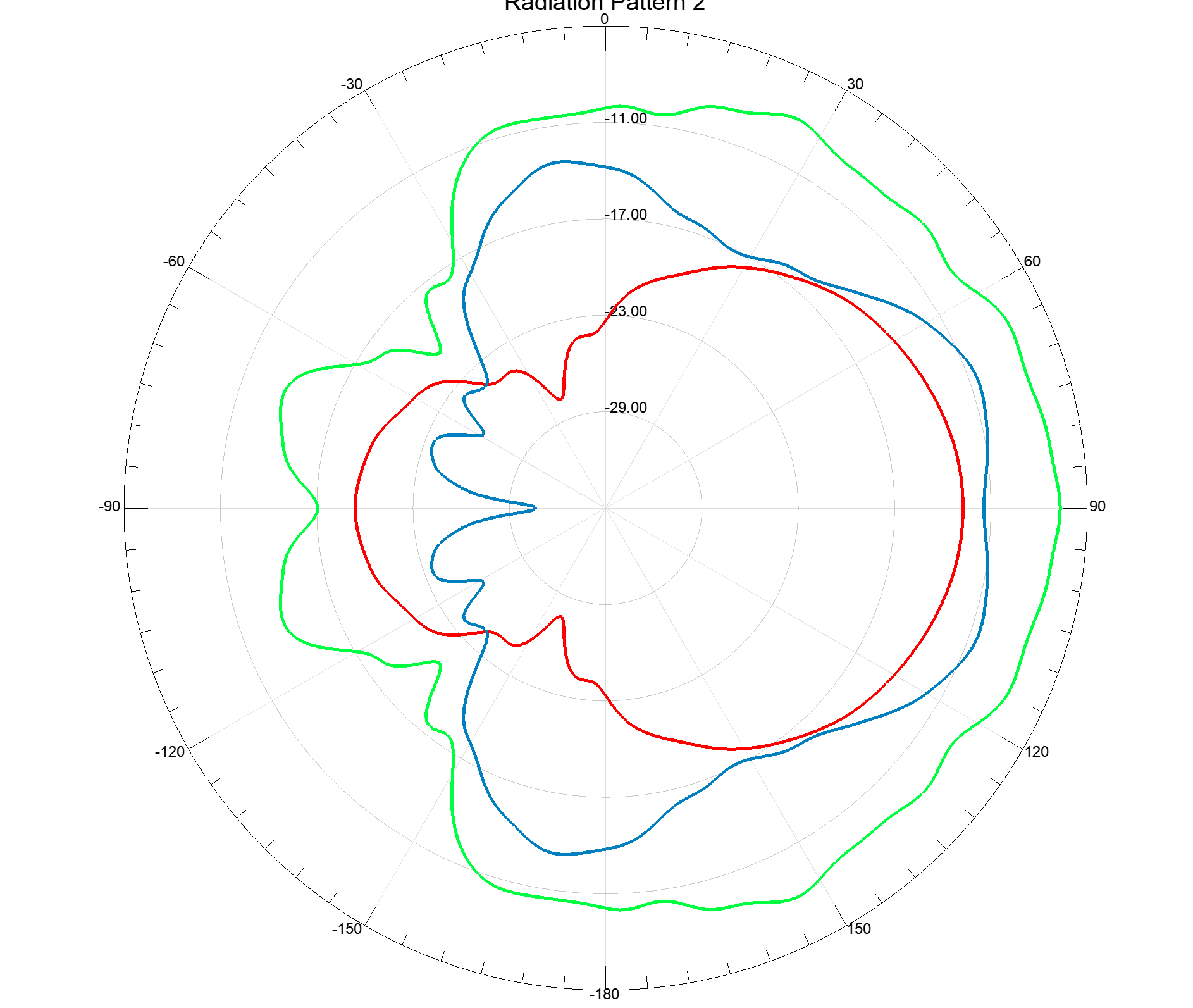 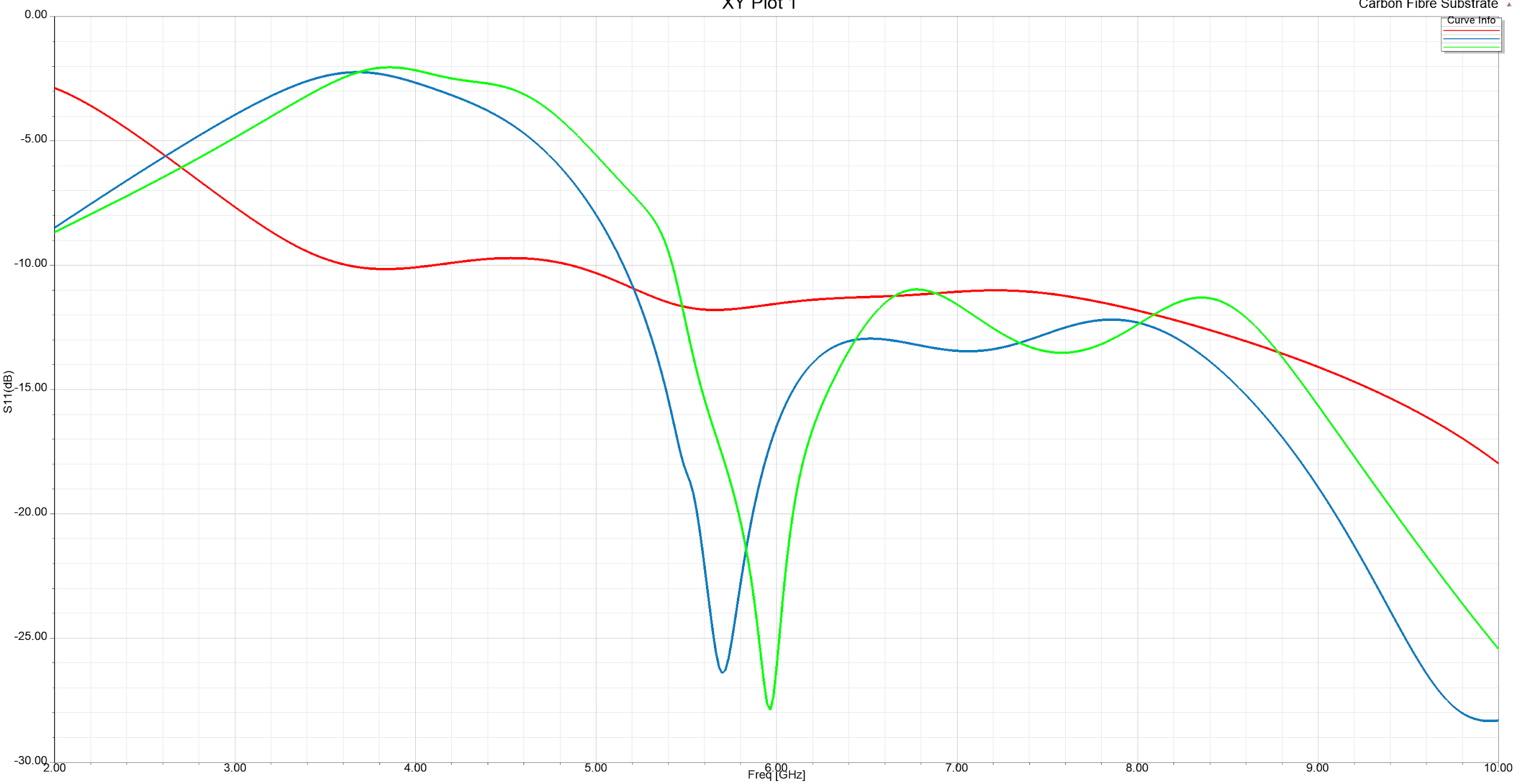 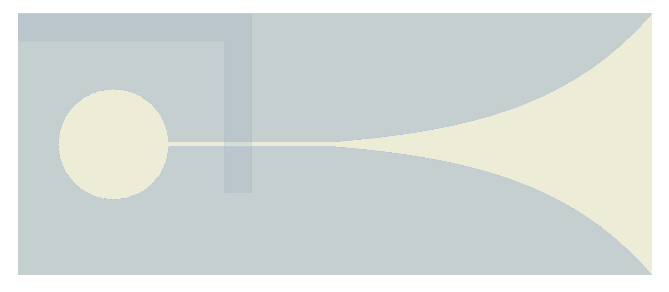 6
Problem Formulation
Dielectric characterisation of fibre-reinforced composites 

 
Assessment of substrate suitability for surface wave propagation


Optimization of surface wave excitation source and substrate for the application
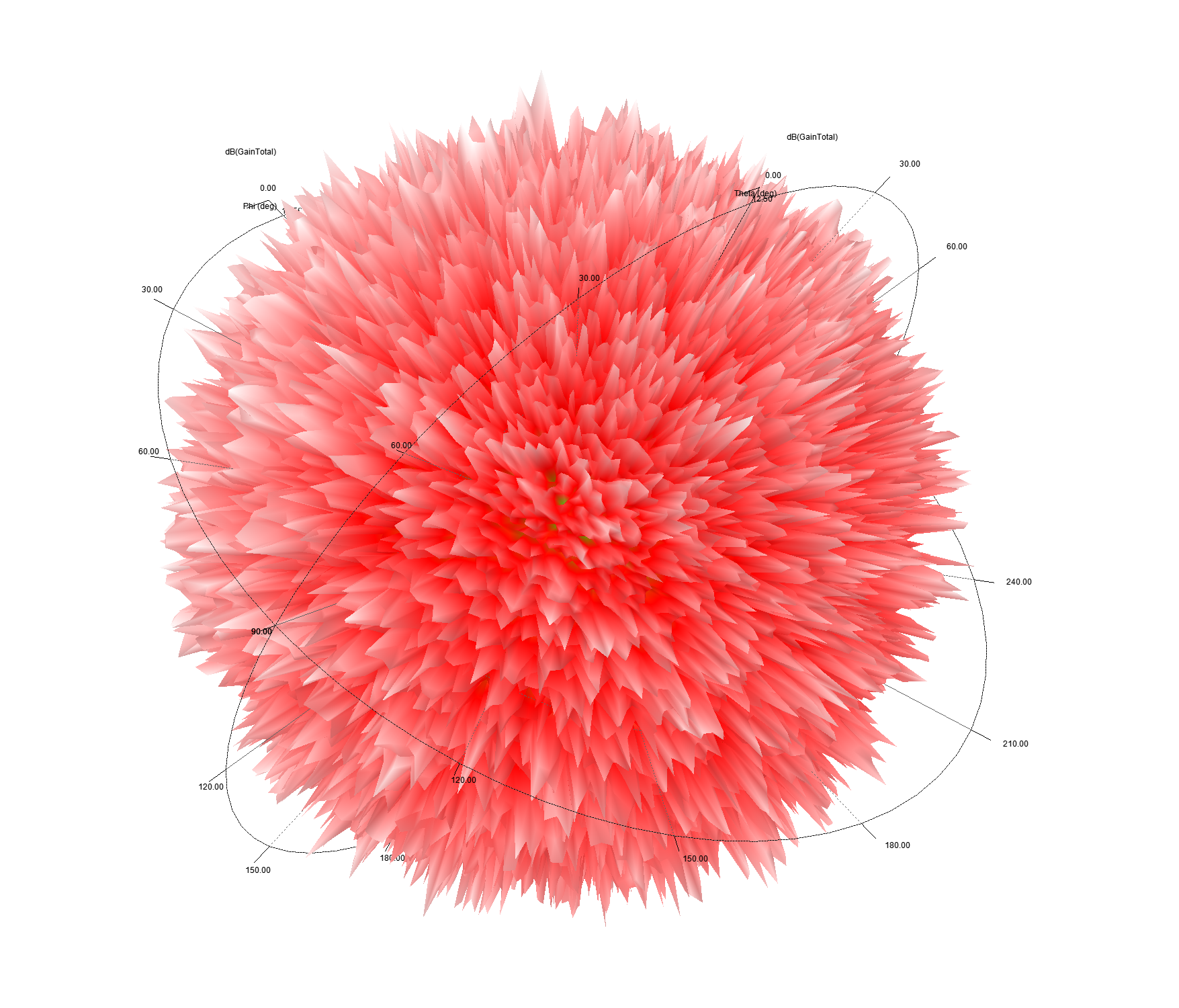 7
Dielectric Properties of Carbon Fibre Composites
Metamaterials: Properties not only from their composition, but also from their exactingly-designed macro structures (geometry, size, orientation, periodicity).
Effectively continuous materials: 

Wavelength much Larger than Periodic Features

Described by Weak Spatial Dispersion Theory 

Dominant Local Effects

Homogenization Approximation is Possible

Effective Permittivity/Permeability

Bi-Anisotropic Properties (Chirality)
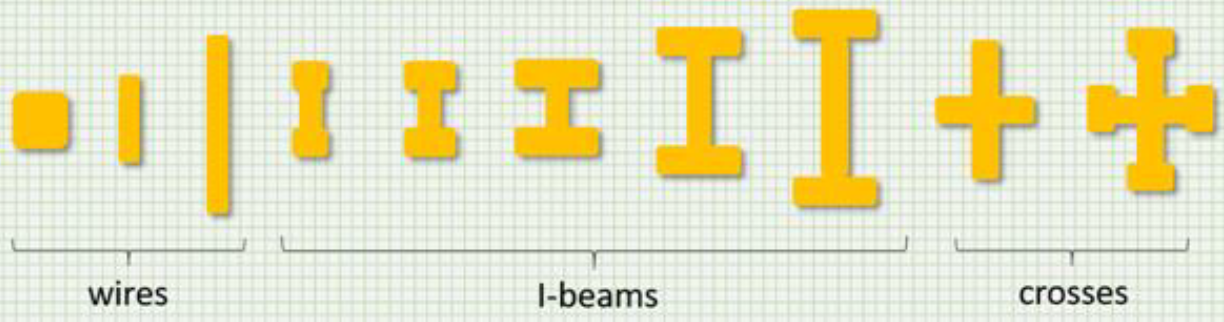 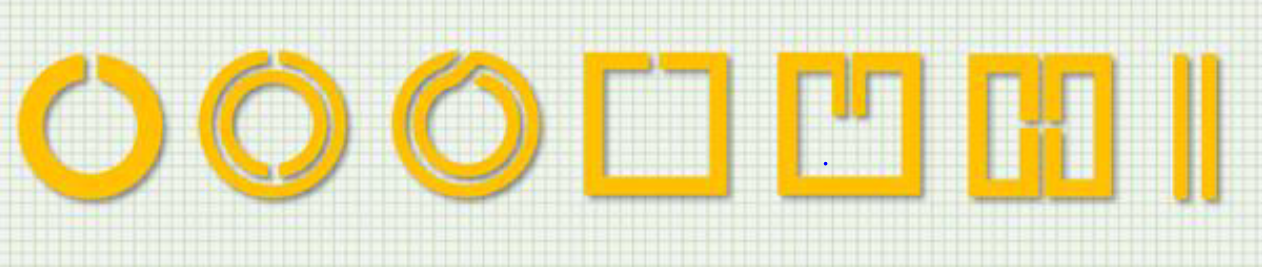 8
Carbon Fibre Composite – μCT Scan Setup
Plain Weave-1k Tow Carbon Fiber

5-Layer Stackup, ~1mm Thickness

Resin Infusion in Vacuum, 
~40% Resin per Weight  

3x3x3mm Sample, 5μm Resolution
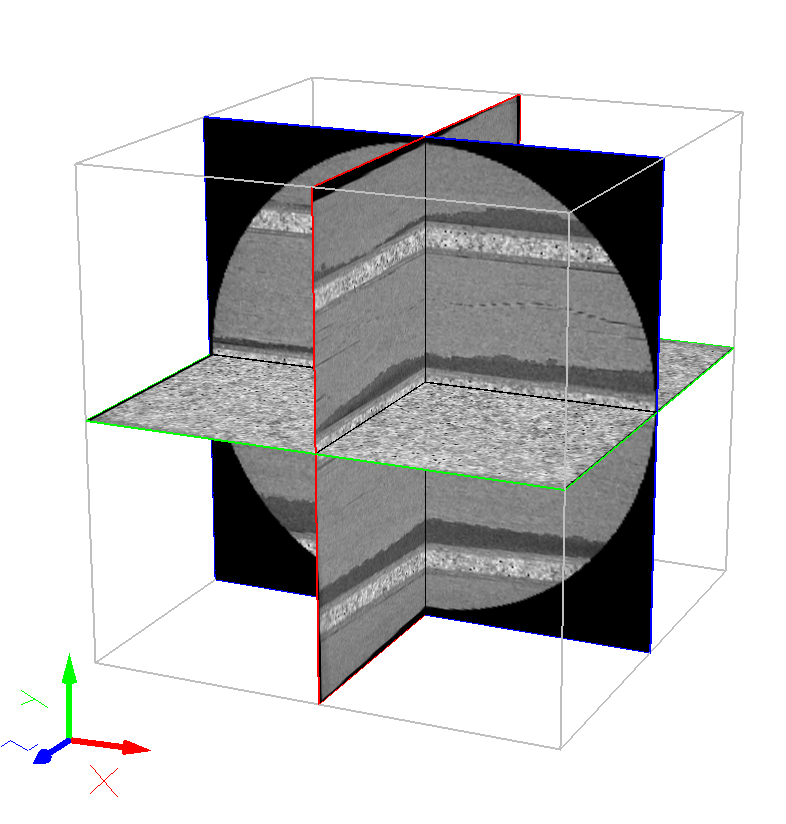 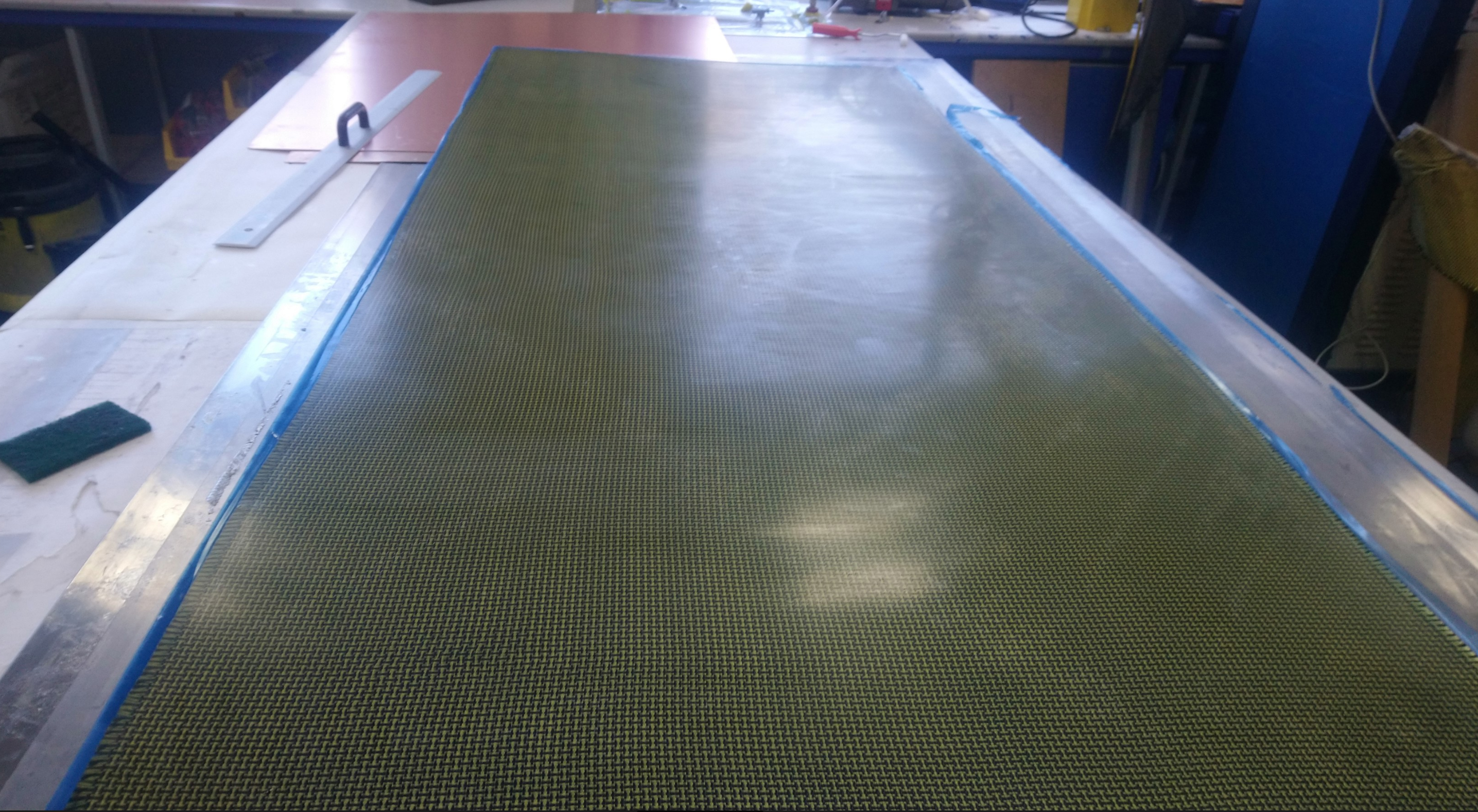 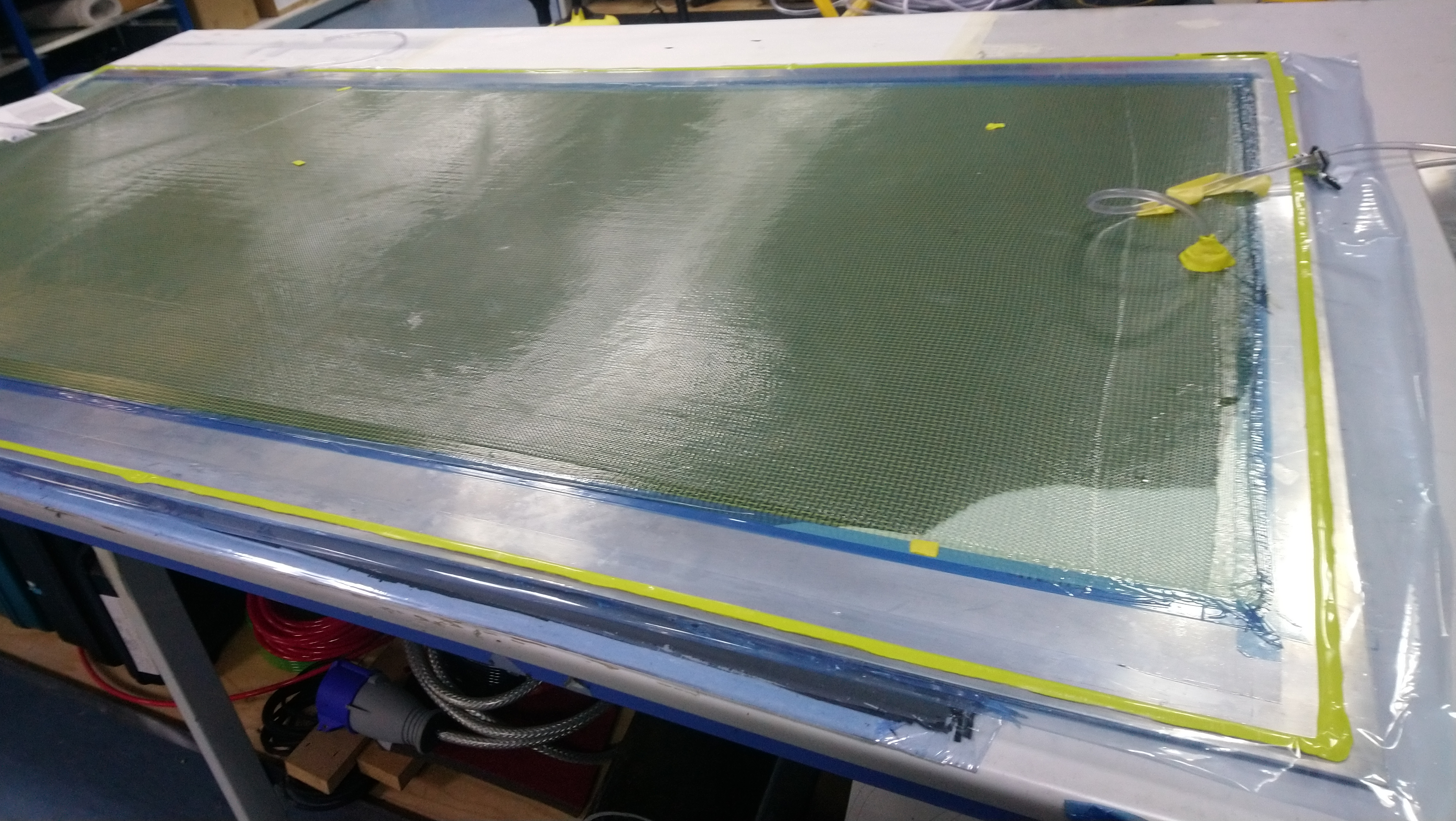 9
Carbon Fibre Composite – μCT Scan Results
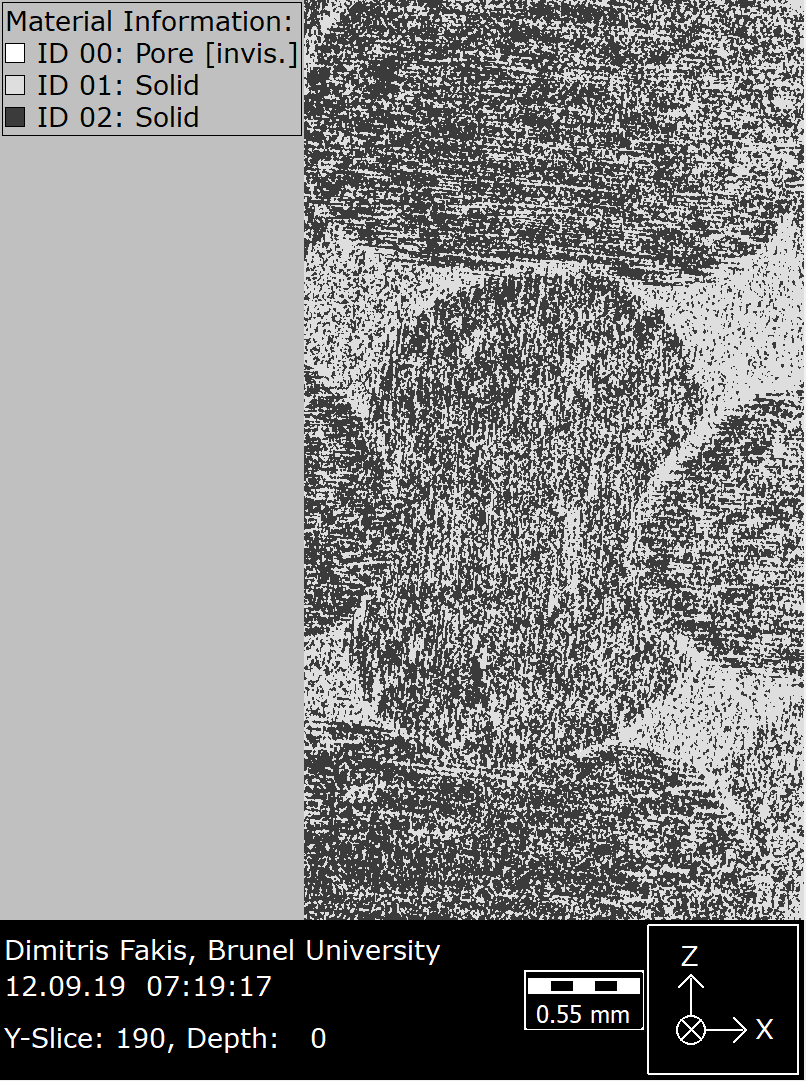 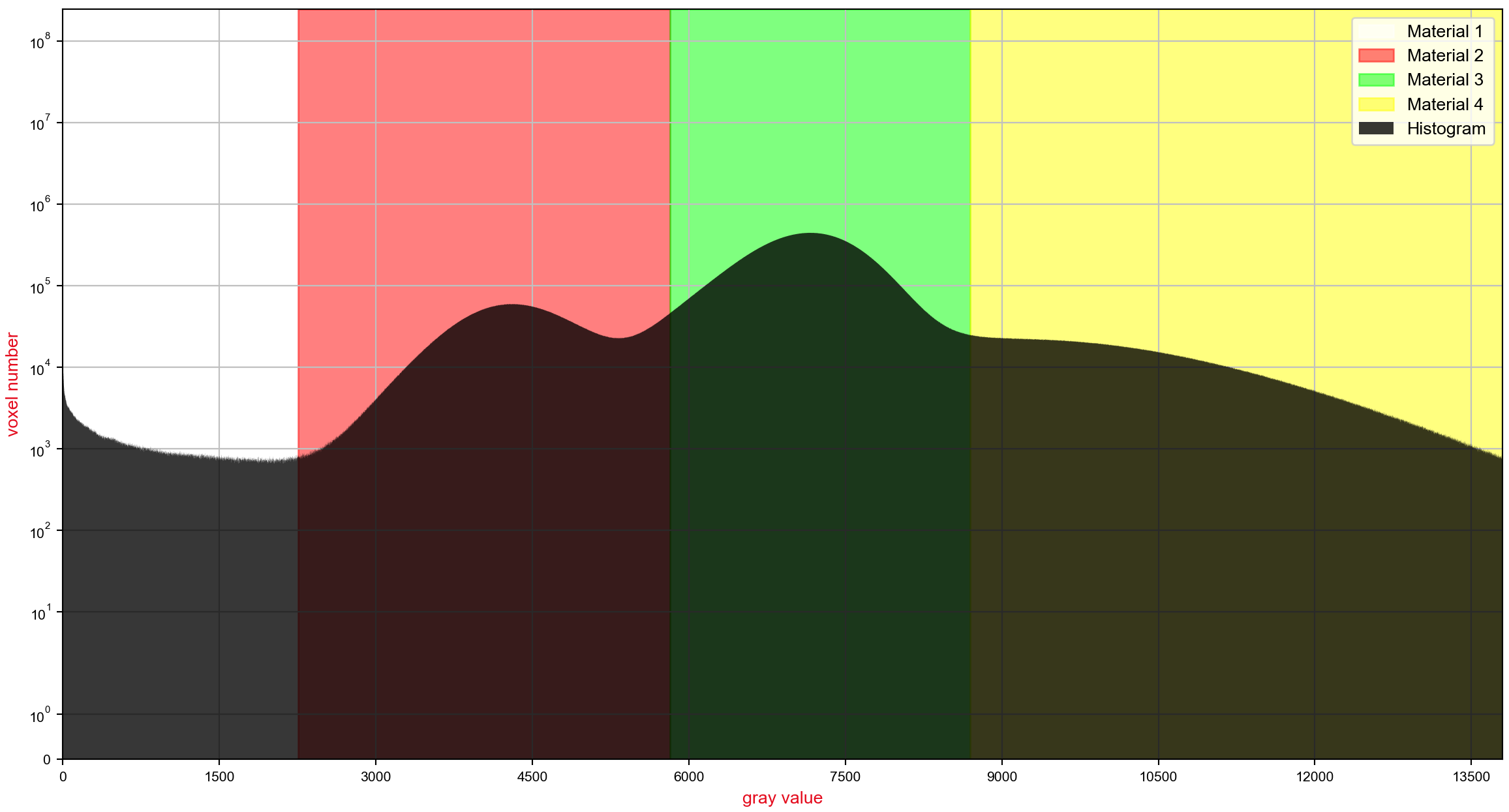 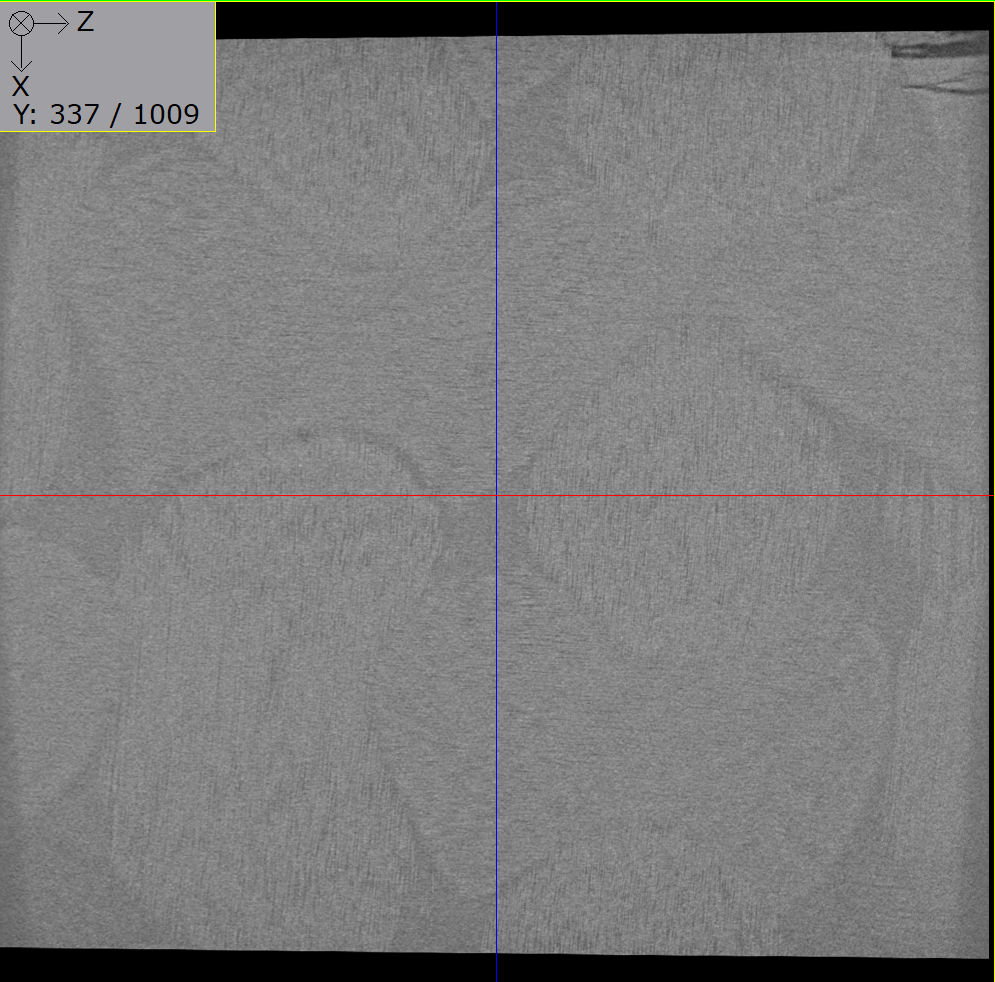 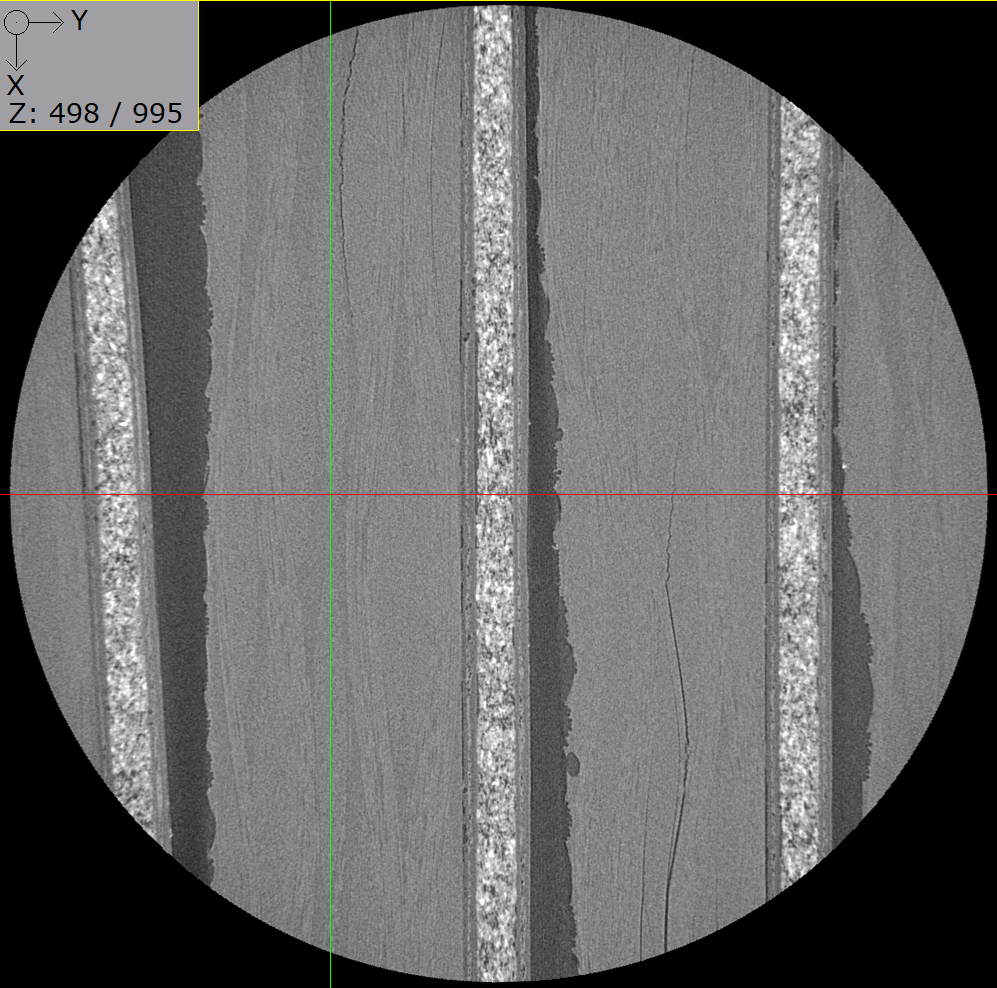 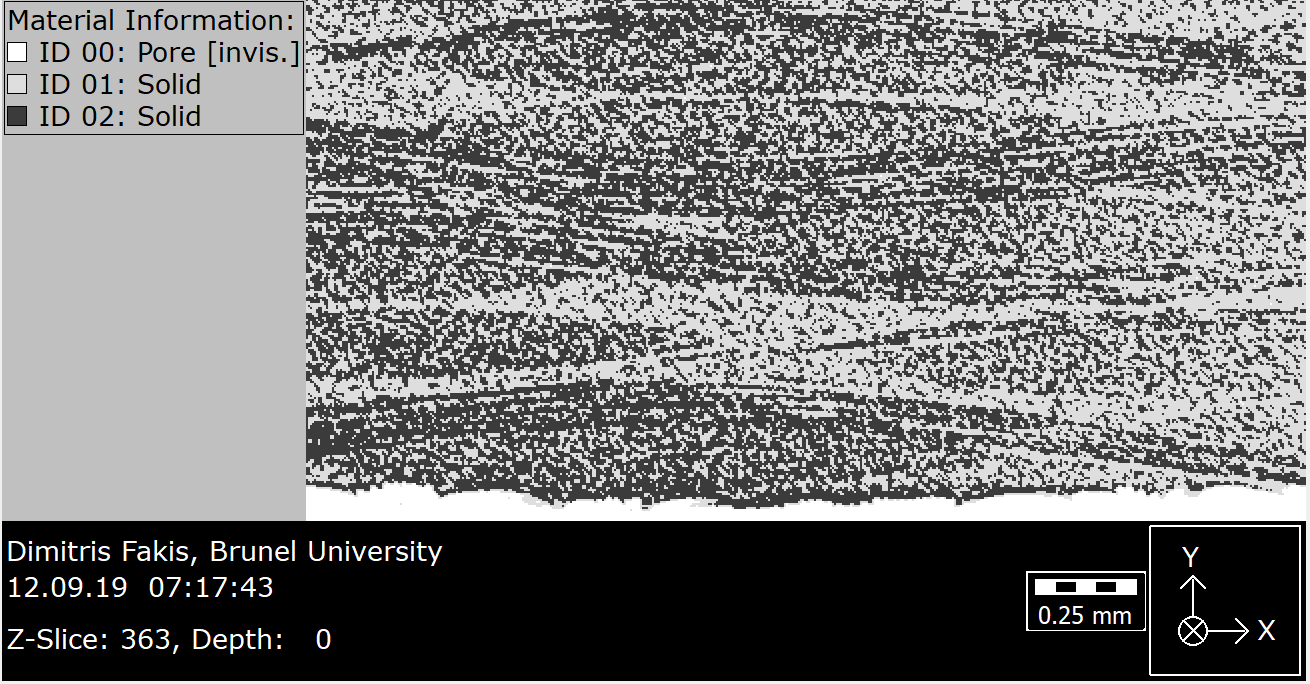 10
Dielectric Characterisation - Analytical
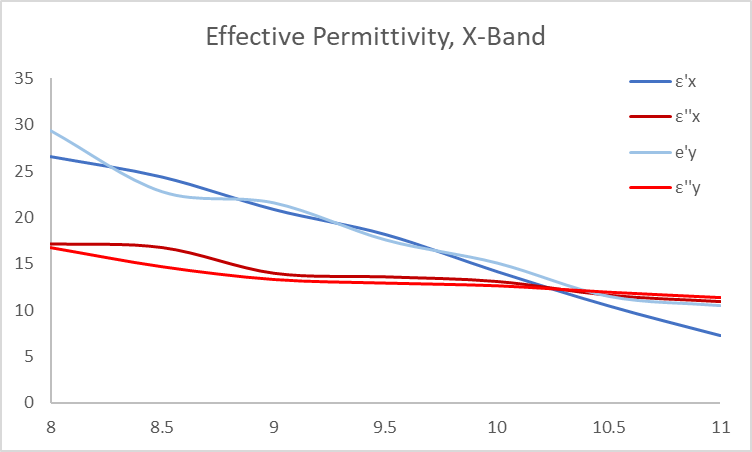 11
Dielectric Characterisation - Numerical
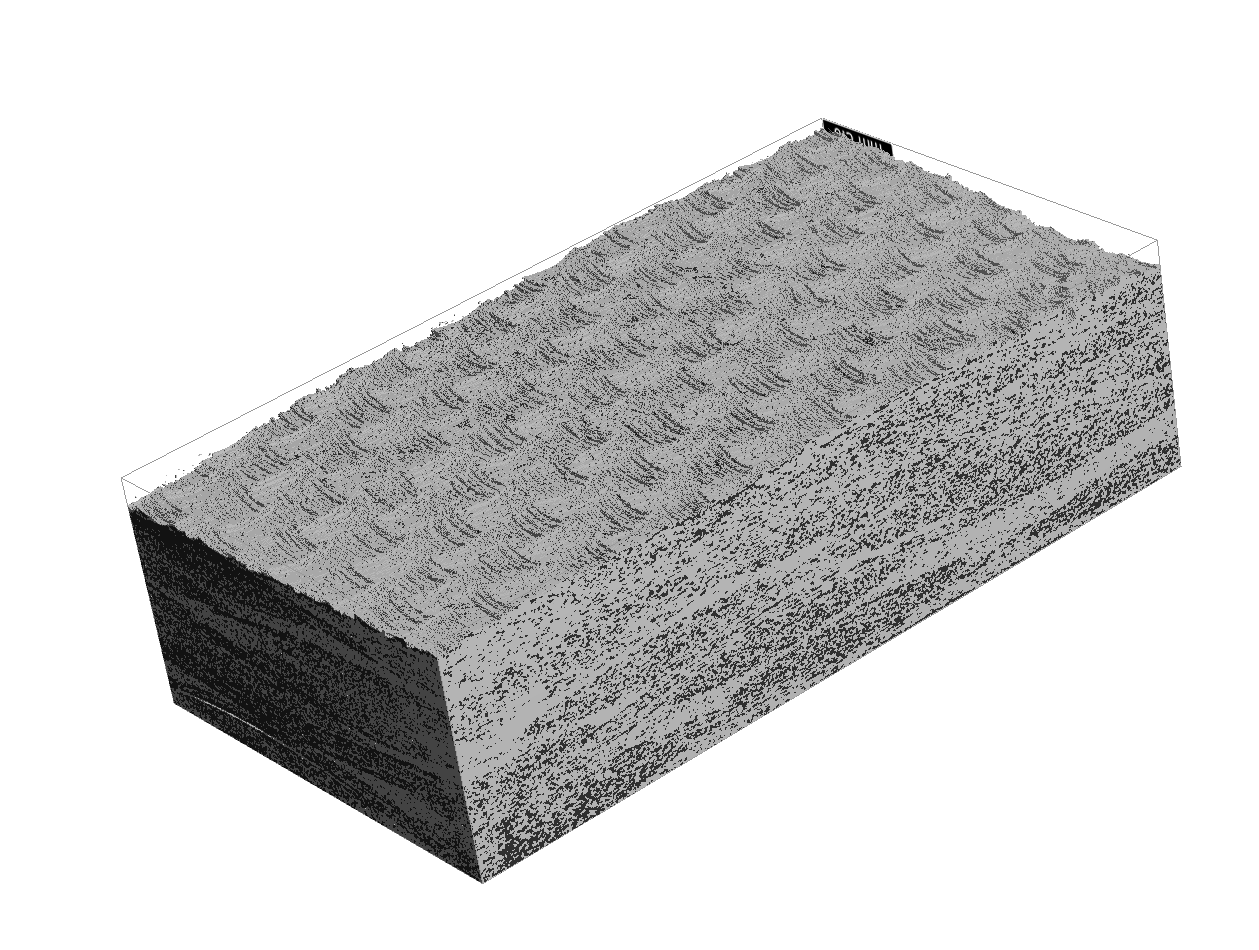 12
Challenges and Future Work
Issues with commercial simulation software           (Implementation of Volume Integral/Finite Difference Method?)

Unit Cell Dimensions and Boundary Conditions

Fiber Conductivity Measurement

Micro-CT Data for more FRC samples

Comparison of effective medium results from uCT scan with macroscopic microwave measurements.
13
Acknowledgement
This    publication    was    made    possible    by    the sponsorship   and   support   of   BP.   The   work   was enabled  through,  and  undertaken  at,  the  National Structural    Integrity    ResearchCentre    (NSIRC),    a postgraduate   engineering   facility   for   industry-led research   into   structural   integrity   established   and managed by TWI through a  network of  both national and international Universities.

I would like to thank the RadioFrequency: Circuits, Antennas & Systems research group of Universidad Autonoma de Madrid fortheir continuous collaboration and for granting me access to their research facilities.
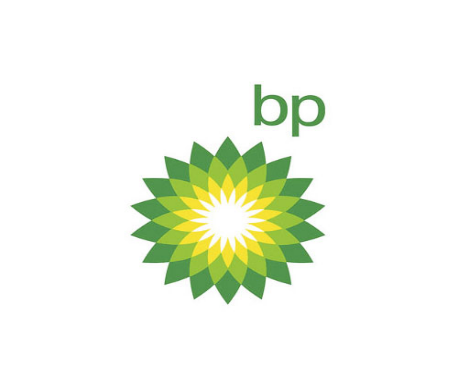 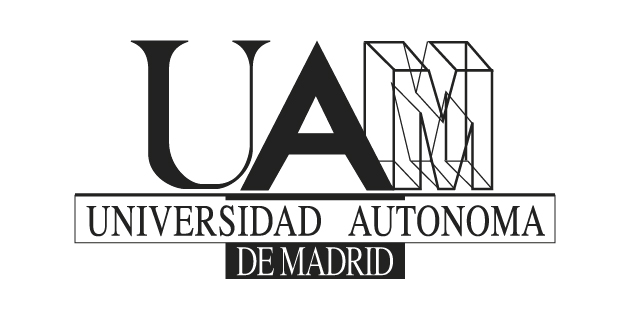 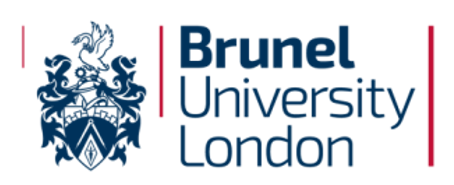 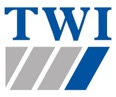 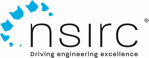 14